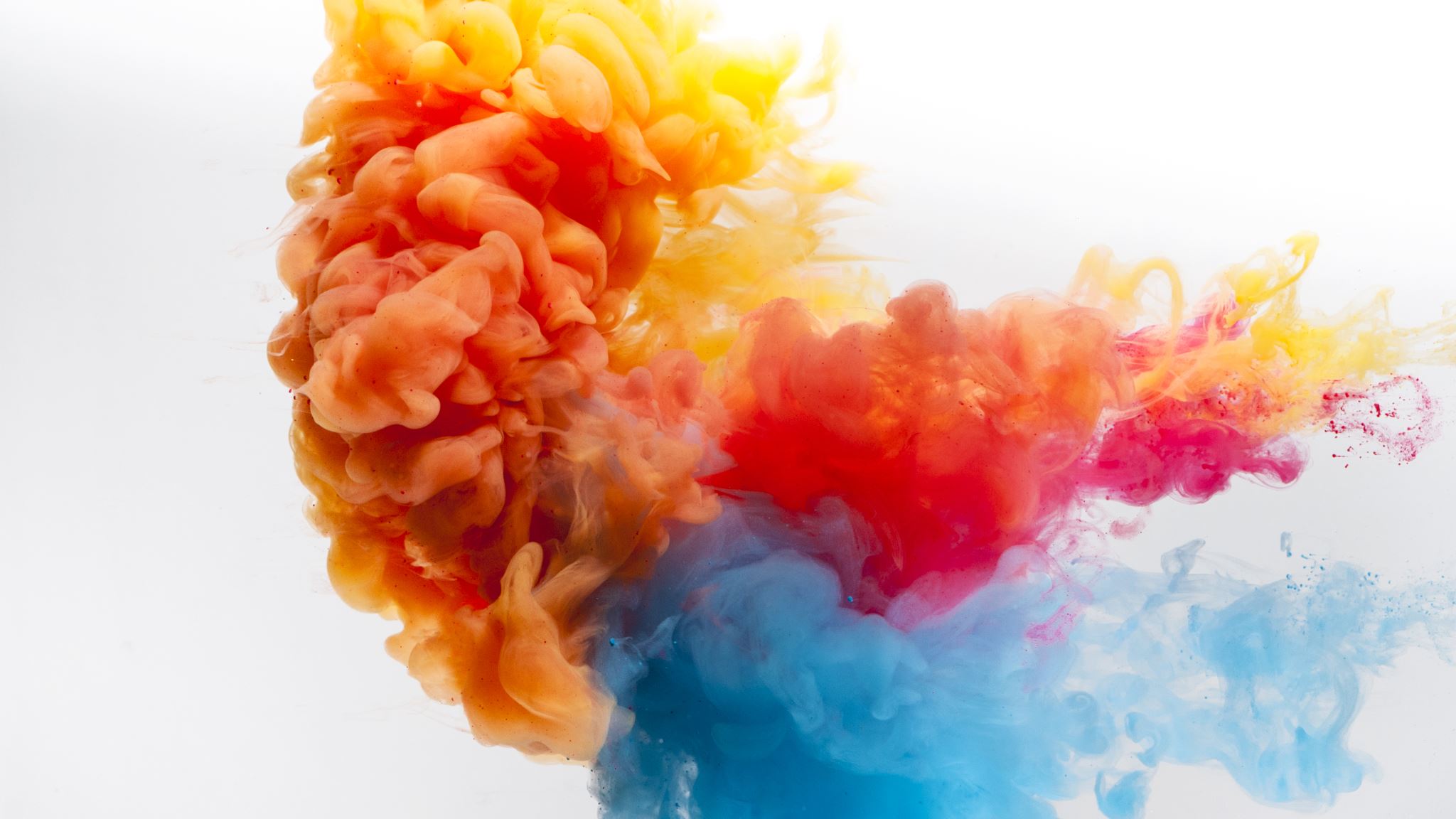 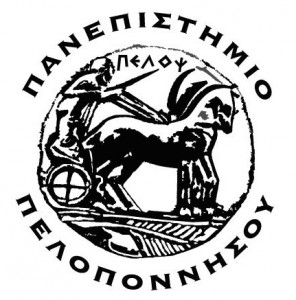 ΤΜΗΜΑ ΕΠΙΣΤΗΜΗΣ ΔΙΑΤΡΟΦΗΣ ΚΑΙ ΔΙΑΙΤΟΛΟΓΙΑΣ
Συνέντευξη ΚινητοποίησηςΦΡΟΝΤΙΣΤΗΡΙΟ
ΔΙΑΤΡΟΦΙΚΗ ΣΥΜΒΟΥΛΕΥΤΙΚΗ
Δρ. Ευαγγελία Φάππα
Διαιτολόγος - Διατροφολόγος
Ι. Αποκριθείτε στις ακόλουθες δηλώσεις των ασθενών, χρησιμοποιώντας ανακλαστική ακρόαση.
Α: Ξέρω ότι το κόκκινο κρέας αυξάνει τη χοληστερίνη, αλλά μου αρέσουν πολύ τα σουβλάκια…

Α: Προτιμώ να τρώω το μεσημέρι το κυρίως γεύμα μου, αλλά τι να κάνω όταν κανονίζουμε με το σύζυγο να βγούμε με φίλους το βράδυ για φαγητό;

Α: Θέλω να αυξήσω τη φυσική μου δραστηριότητα, αλλά δεν βρίσκω παρέα για να ξεκινήσω κάποιο χόμπι.

Α: Καταλαβαίνω ότι τα τριγλυκερίδιά μου αυξήθηκαν από τα γλυκά, αλλά τα έχω μειώσει ήδη πάρα πολύ, το καθημερινό πρωινό γλυκό είναι για μένα ευτυχία.
Ι. Αποκριθείτε στις ακόλουθες δηλώσεις των ασθενών, χρησιμοποιώντας ανακλαστική ακρόαση.
A: Όταν τρώμε έξω με το σύζυγο, δεν υπάρχει μέτρο στο φαγητό. Προσπαθώ, αλλά παραγγέλνει το σύμπαν! Τι να κάνω; Να μη βγαίνω για φαγητό; Να μου κόψετε κι άλλο φαγητό από τις άλλες μέρες ώστε να χάνω βάρος παρά το φαγητό έξω.

Α: Προσπαθώ να τρώω πιο σωστά, αλλά 14:00 – 19:00 που είναι τα παιδιά στο σπίτι τρώω κυριολεκτικά ό,τι βρω. Τι μπορώ να κάνω εκείνη την ώρα;

Α: Δεν έχω χάσει κανένα γεύμα και τρώω όλα όσα έχουμε πει προσπαθώντας να φάω και λίγο παραπάνω, δε νιώθω όμως καθόλου πείνα. Κάνω κάτι λάθος;
ΙΙ. Αναπτύξτε ασυμφωνία σε κάθε μια από τις παρακάτω περιπτώσεις με δηλώσεις/ ερωτήσεις που αντιστοιχούν στα 3 βήματα.
Περίπτωση 1: Ασθενής με αυξημένη χοληστερίνη αίματος τρώει σουβλάκια 3 φορές/ εβδομάδα (2 πίτες, γύρο από όλα τη φορά).

Περίπτωση 2: Ασθενής με αυξημένα τριγλυκερίδια αίματος, πίνει 2 ουισκάκια κάθε βράδυ για να χαλαρώσει.

Περίπτωση 3: Ασθενής με δυσκοιλιότητα δεν τρώει καθόλου λαχανικά γιατί πιστεύει ότι θα «αντιδράσει» το έντερό του.